Convolution and convolution theorem
In this lecture we will:
Motivate introduction of convolution by looking at the effect of an RC circuit on a signal.
Look at another example of convolution.
Introduce the (Fourier) convolution theorem.
A comprehension question for this lecture:
Calculate the convolution of the functions:
1
Effect of RC circuit on signal
Consider low pass filter consisting of resistance R and capacitance C.






Current through resistor

Current through capacitor
These must be same, so:
Rewriting:

Solve using integrating factor:


Multiplying through by the IF:
Vin
Vout
R
C
2
Effect of RC circuit on signal – convolution
Introducing a dummy variable and limits for the integration:




The result of sending a signal Vin(t) through the filter with response function                              is given by the convolution of Vin and r:
You will also see this written:
Determine output if
We will set                         to simplify things!
Integrate by parts once…
3
Effect of RC circuit on signal – convolution
Integrate by parts again:



 


Hence:
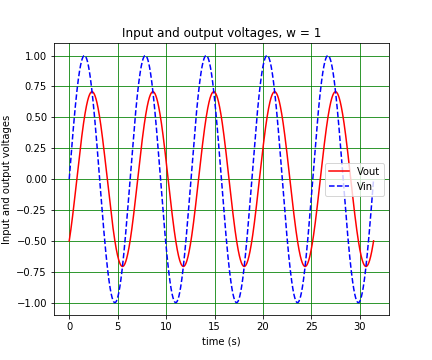 4
Effect of RC circuit on signal – convolution
Look at response of circuit at low and high frequencies:










See amplitude change, but also in Vin and Vout in phase for w << 1, Vout lags behind Vin by p/4 for w = 1 and by p/2 for w >> 1.
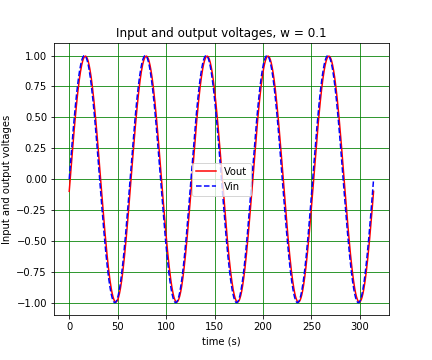 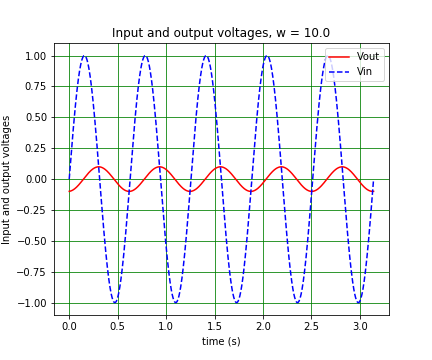 5
Convolution example
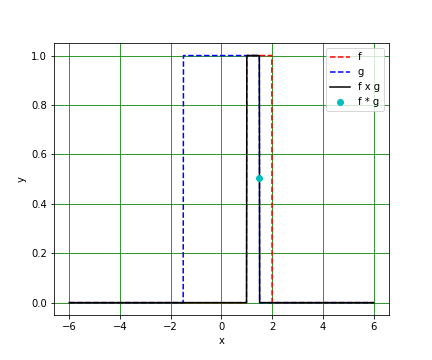 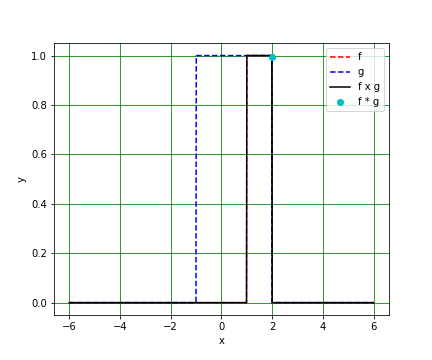 Look at functions:




And their convolution:

For x = 0.5, 1, 1.5, 2, 4, 4.5, 5, 5.5, we have (L to R, top to bottom):
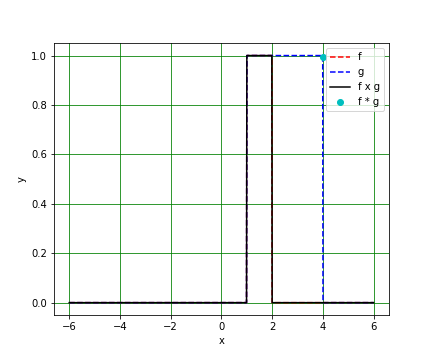 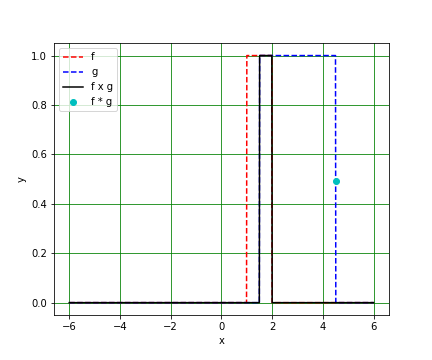 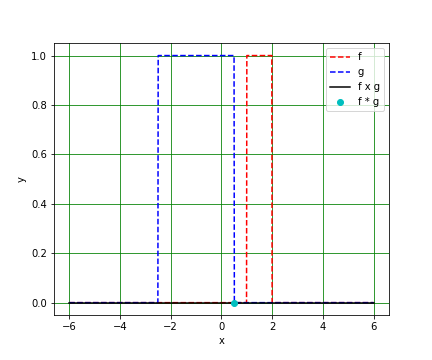 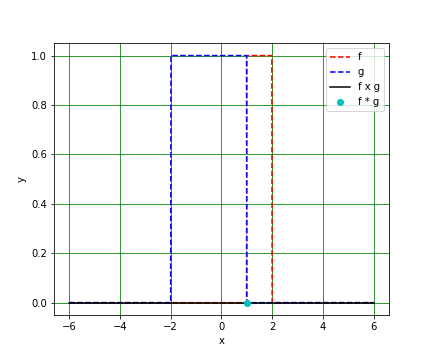 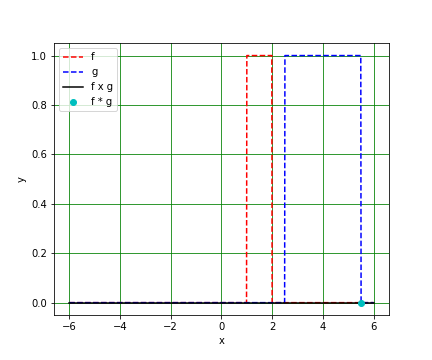 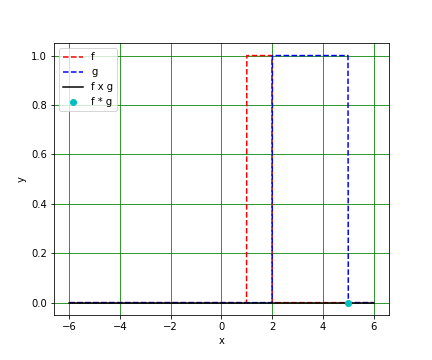 6
Convolution example
Convolution theorem
The value of                  at a given x is the overlapping area of f and g  

Putting the graphs on the previous slide together,                 is:
If          is the Fourier Transform of f and          that of g, then:

Using the inverse Fourier Transform, we can write:
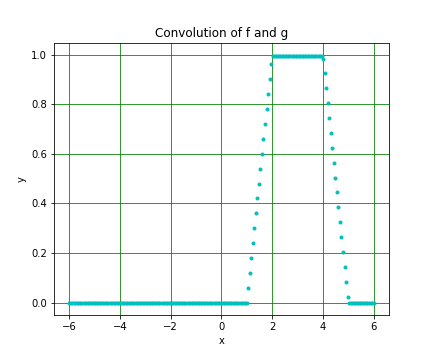 7